ESCENARIO DE RIESGO

IDENTIFICACIÓN DE PROBABLES LOCALIDADES AFECTADAS
PRONÓSTICO DE PRECIPITACIONES 26/11/2017 (10:00 HORAS)
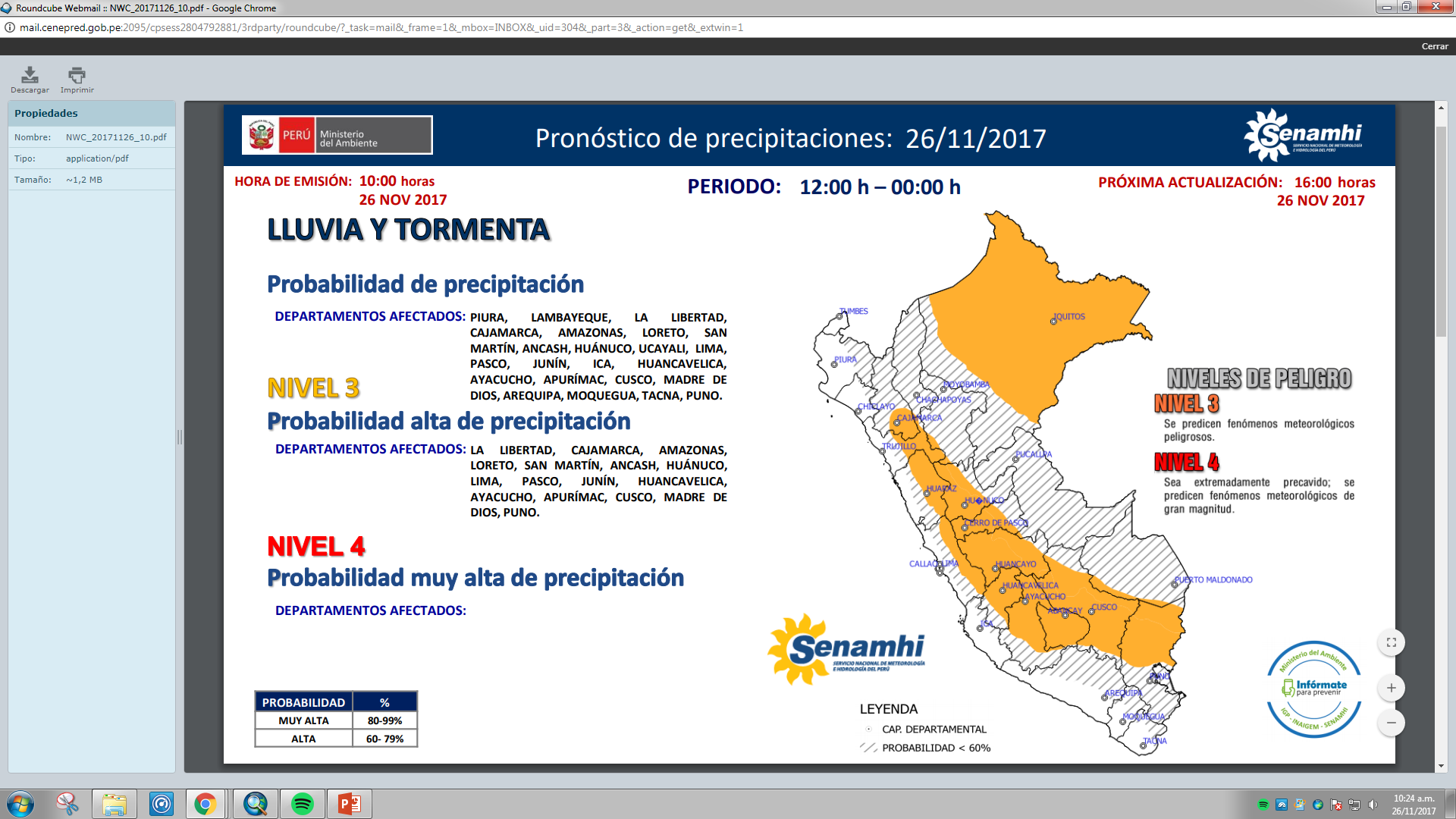 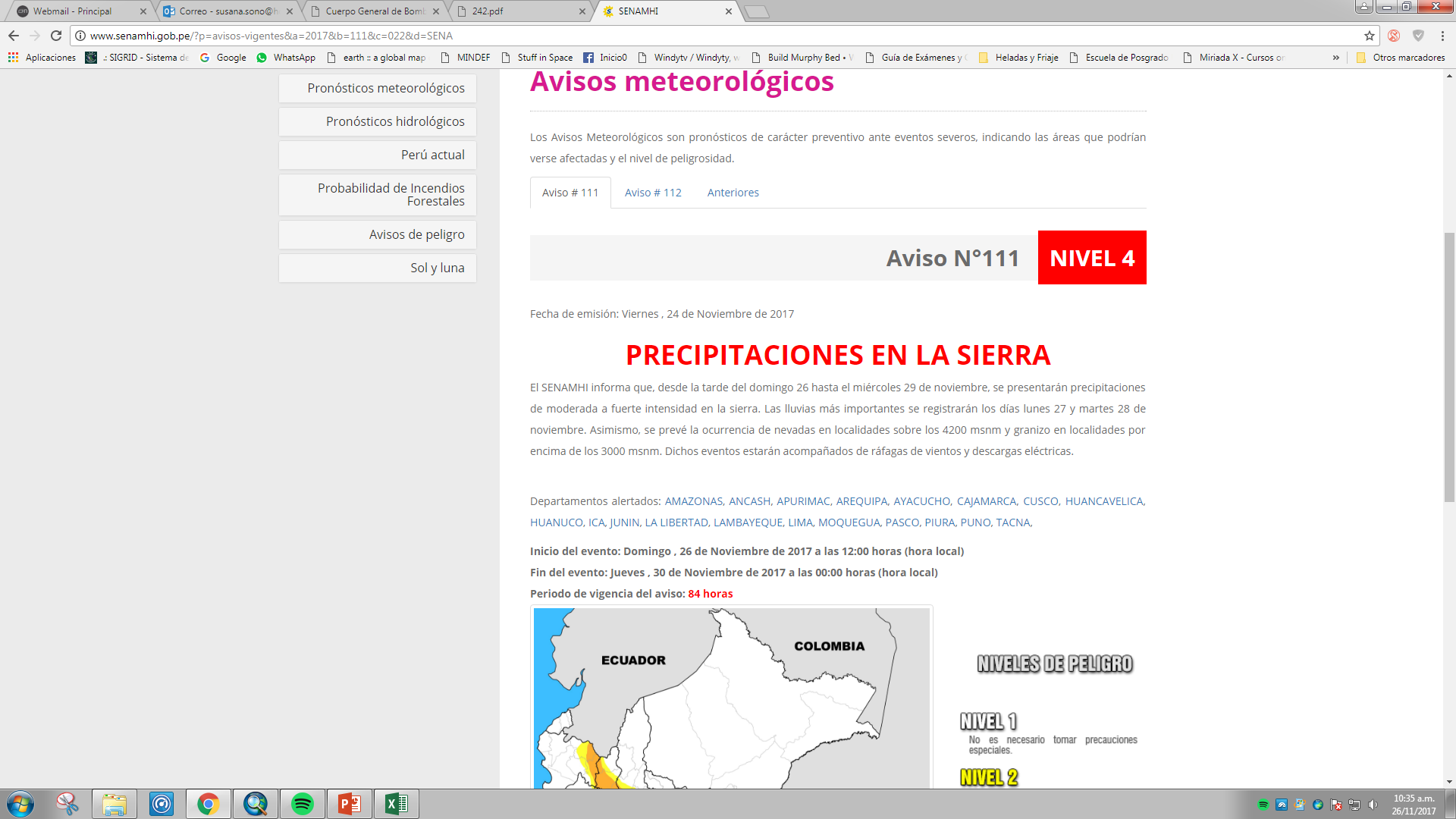 Mapa de exposición alta por MOVIMIENTOS EN MASA Según el Pronóstico de Lluvias (Nivel 03)
Mapa de exposición alta por INUNDACION Según el Pronóstico de Lluvias (Nivel 03)
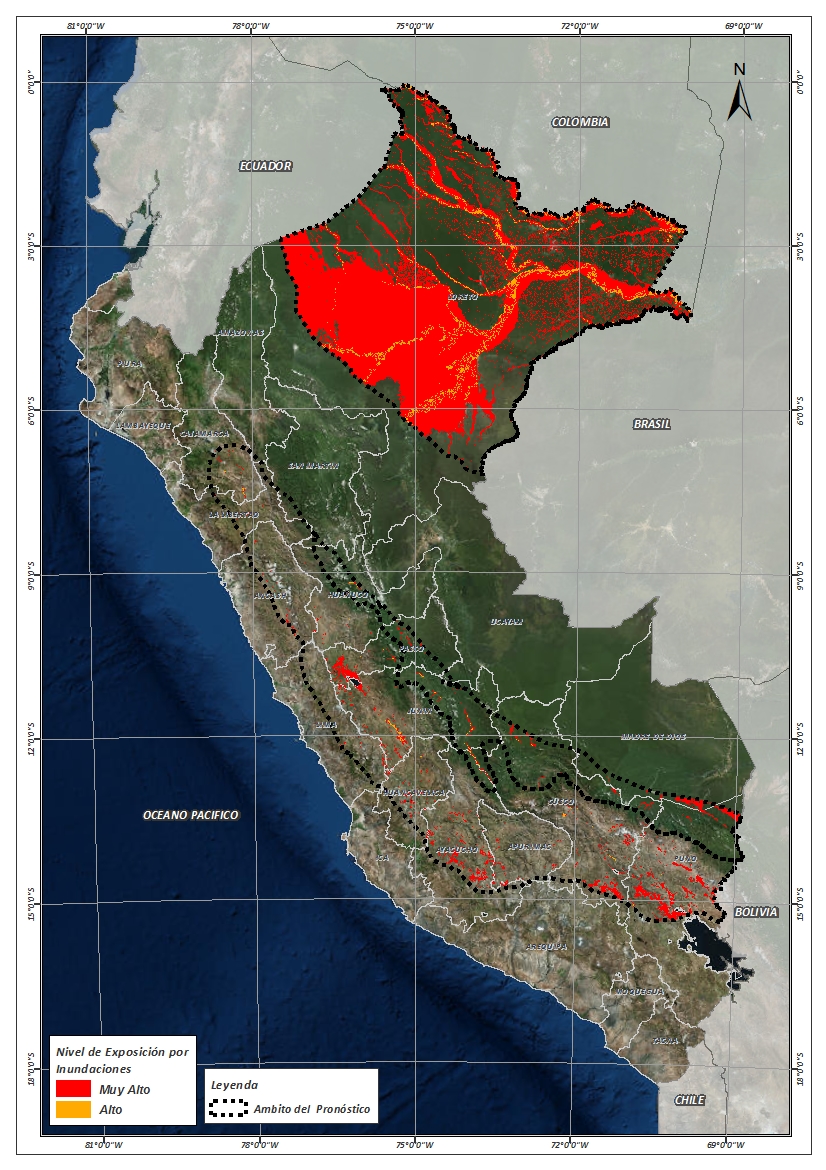 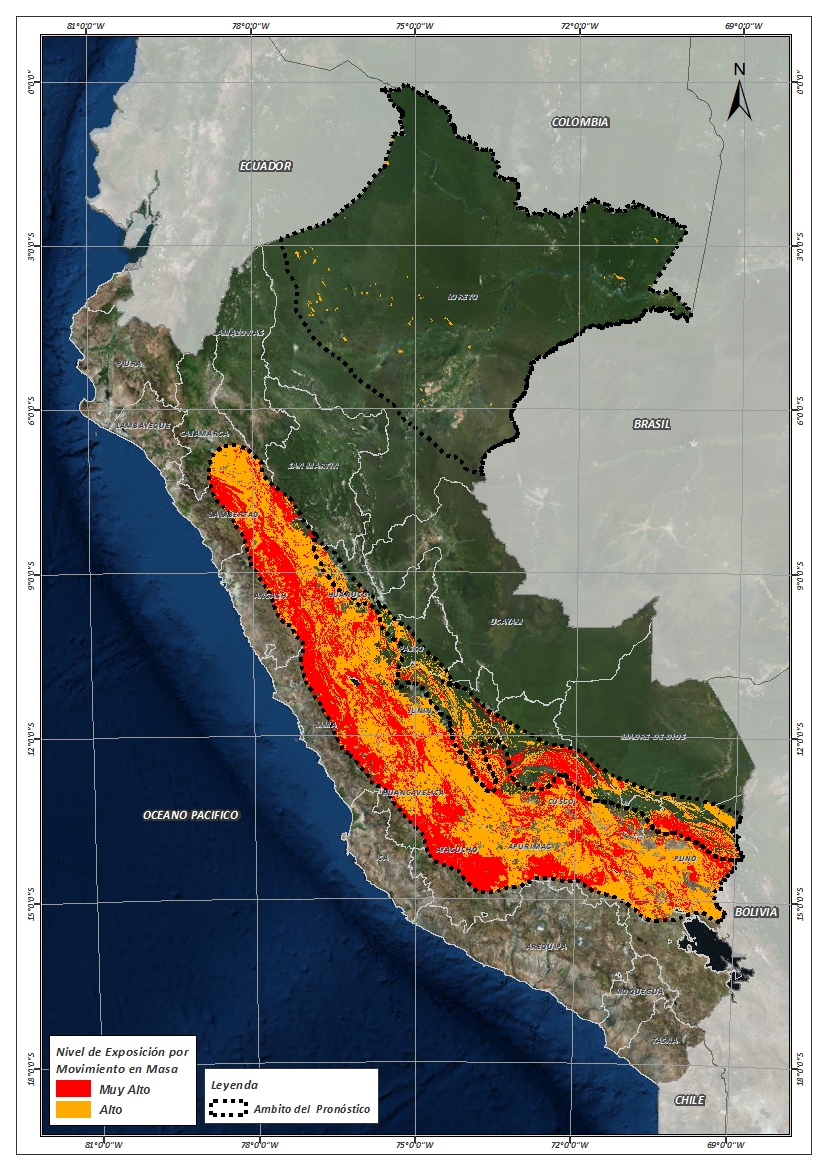 Nivel 03
Distritos expuestos por inundación
Nivel 03
Distritos expuestos por Inundación
Nivel 03
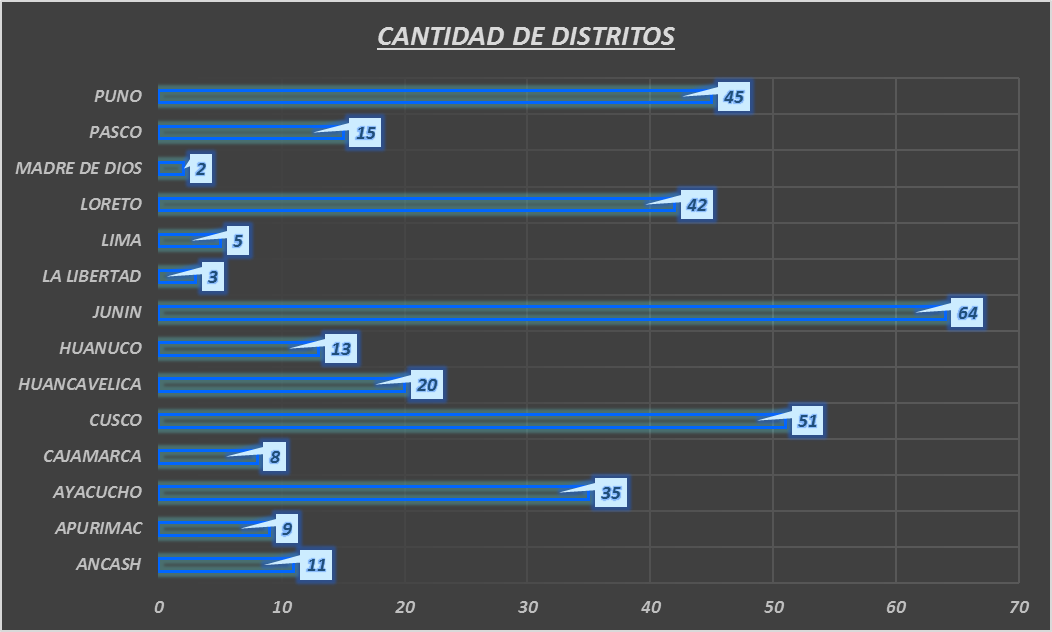 317 Distritos
Población expuesta por Inundación
Nivel 03
Población expuesta por Inundación
Nivel 03
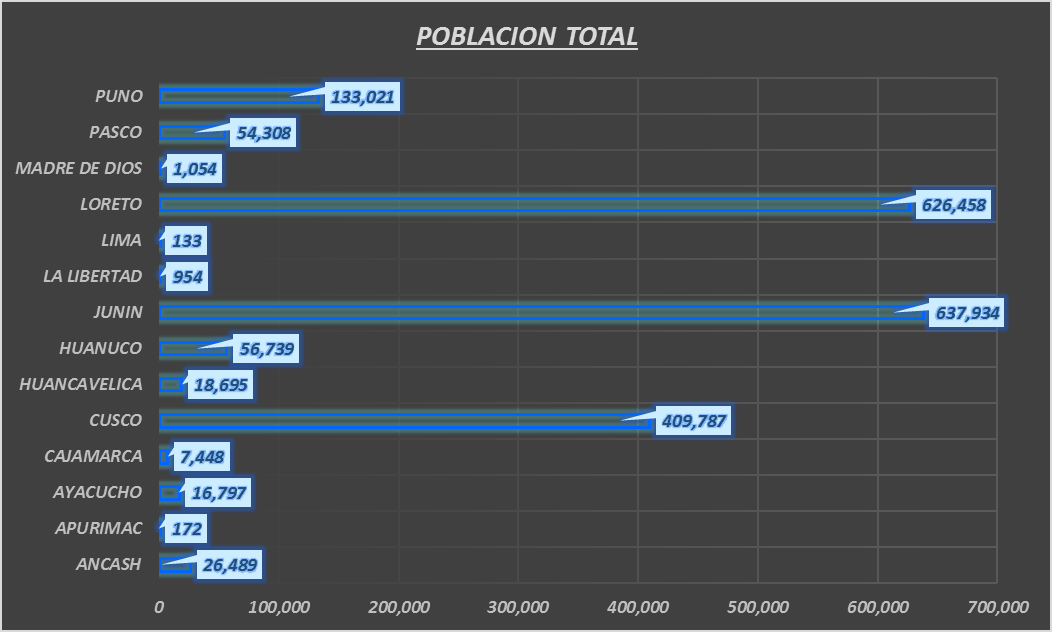 1,989,989 Total de Pobladores
Distritos expuestos por movimiento en masa
Nivel 03
Distritos expuestos por movimiento en masa
Nivel 03
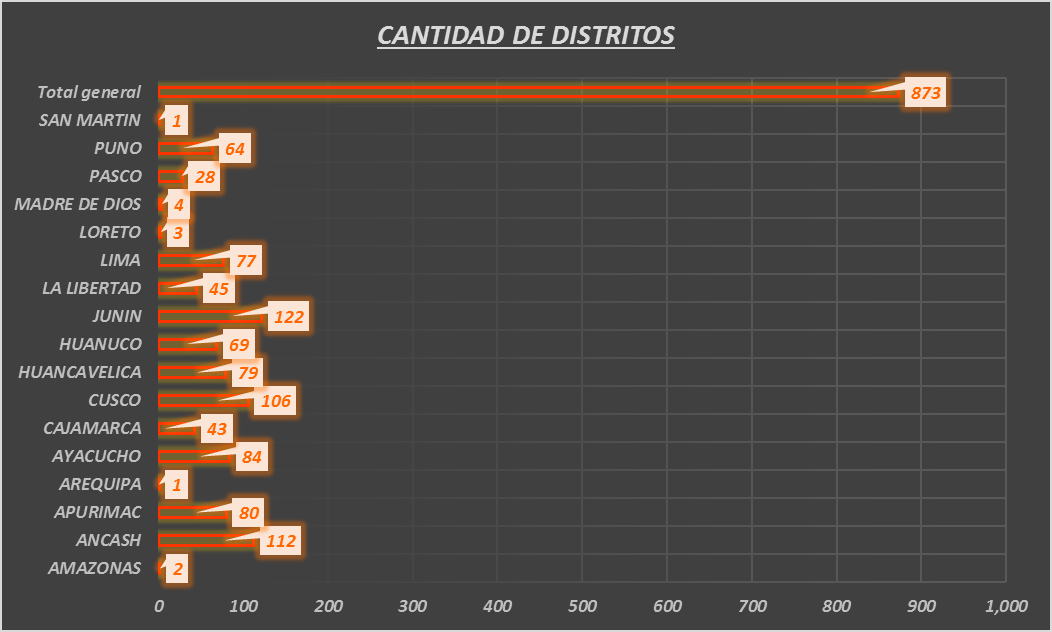 873 Distritos
Población expuesta por Movimientos en Masa
Nivel 03
Población expuesta por Movimientos en Masa
Nivel 03
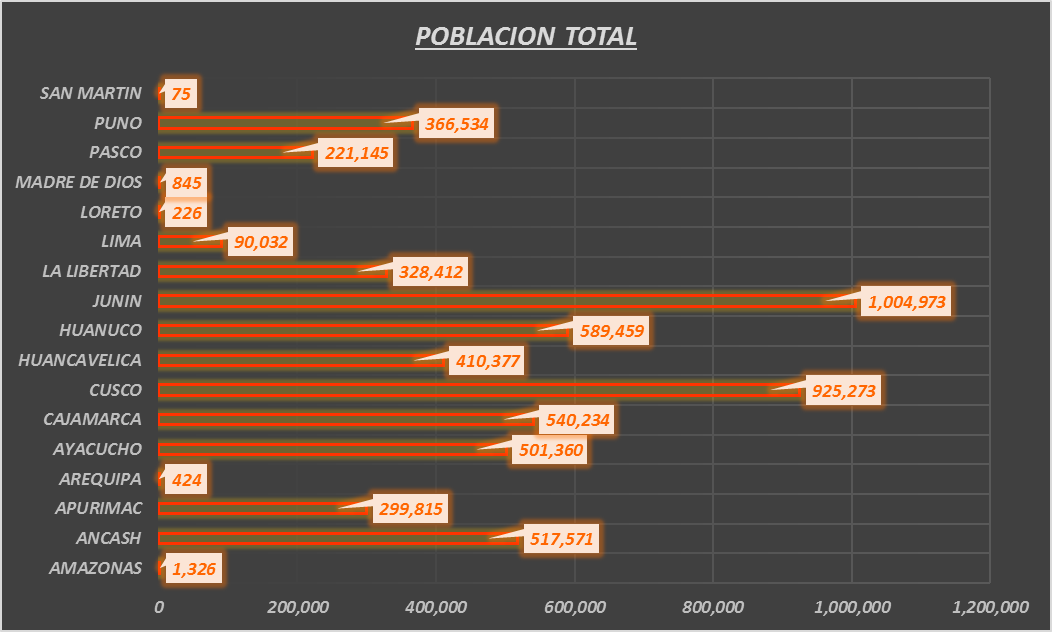 5,798,081 Total de Pobladores
Consultas:
soporte-sigrid@cenepred.gob.pe